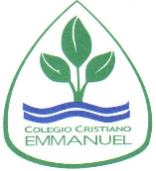 6° Año Básico
Prof. Claudia Coñuecar
Clases de Música
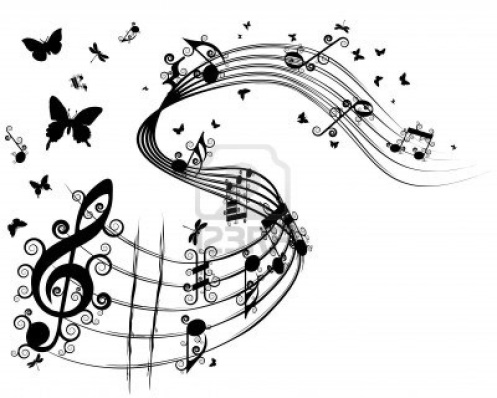 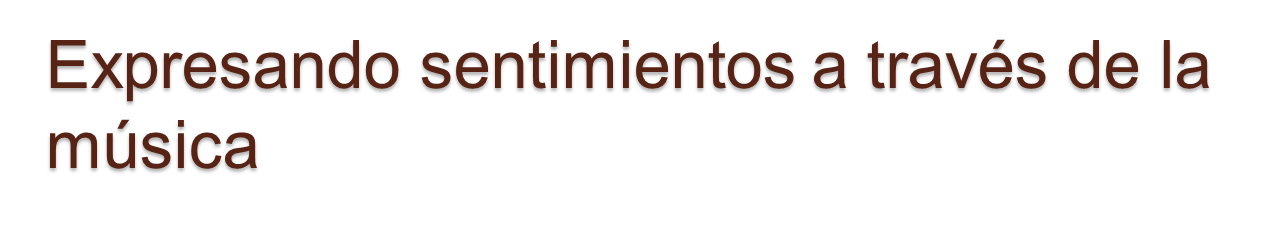 Cuando se escucha música ella penetra en nuestras emociones y a veces nos producen tristeza, alegría, dolor, esperanza, ira, rabia, melancolía, etc.
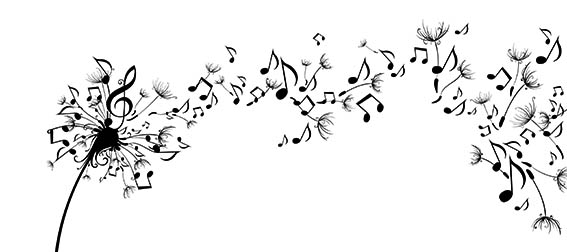 Audición
¿Qué sentimientos nos produce esta canción?

https://youtu.be/ozsmSlvGHv4
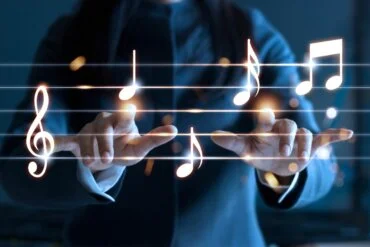 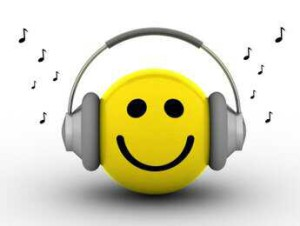 Escuchar música provoca una gran variedad de estímulos cerebrales que influyen directamente en aspectos importantes de la vida como el control de la ansiedad o la fatiga. Además, puede ayudar a rebajar los niveles de cortisol, la hormona relacionada con el estrés…
Audición
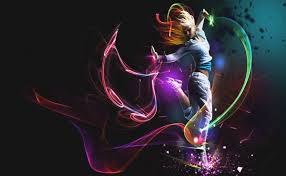 ¿Qué sentimientos nos produce esta canción?

https://youtu.be/jwP1HRmDVII
…contribuye a reducir el dolor, al liberar endorfinas, que actúan como analgésicos naturales, ayuda en desórdenes neurológicos como el Alzheimer, Parkinson o Autismo, además de que aumenta la comunicación neuronal, la elasticidad, la plasticidad, fortalece el sistema inmunológico.
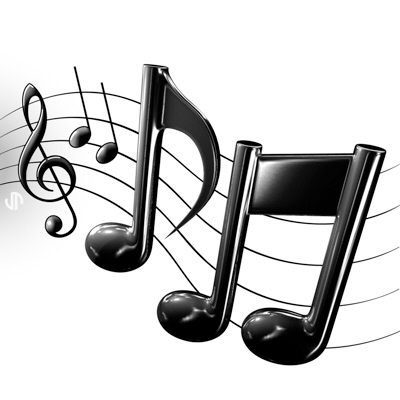 Audición
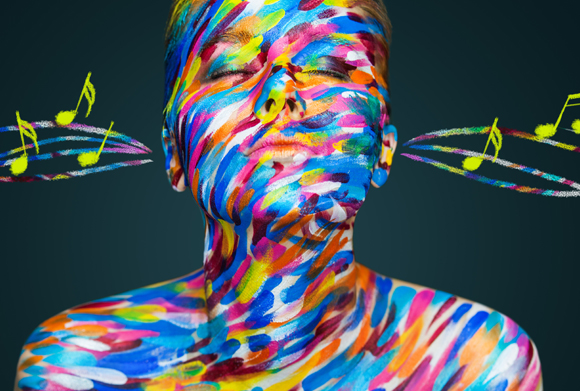 ¿Qué sentimientos nos produce esta canción

https://youtu.be/Nnuq9PXbywA
La música tiene incidencia sobre nuestros procesos mentales, sensaciones y emociones.
La música ejerce una importante fuerza sobre nuestro comportamiento en cualquier etapa de la vida.
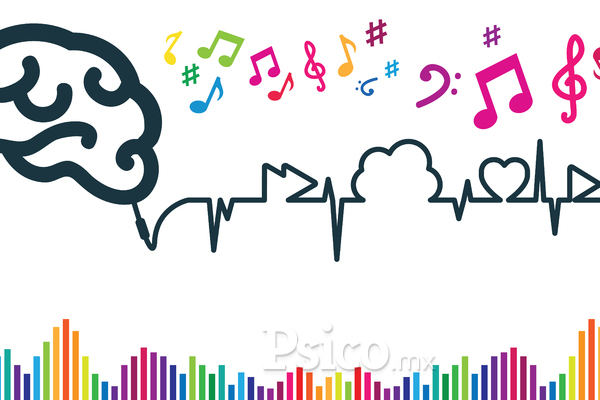 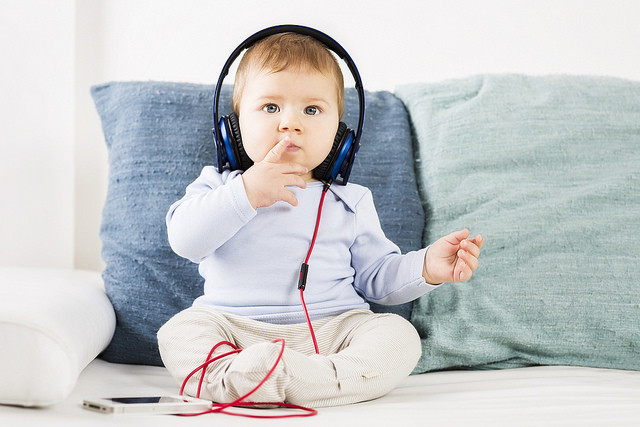 La música está más presente en nuestras vidas de lo que pensamos. Desde que somos muy pequeños, estamos expuestos a la voz de las personas de nuestro entorno.
Musicoterapia
La musicoterapia consiste en la utilización de la música y de sus diferentes elementos en un proceso concreto que pone un marcha un especialista, y que tiene como objetivo promover la comunicación, el aprendizaje o las relaciones. También se utiliza para satisfacer necesidades físicas, emocionales, sociales, mentales y cognitivas.
Audición
Cierra los ojos 
La profesora dará instrucciones para trabajar la musicoterapia

https://youtu.be/6v2aZtIoLOs
Actividad Musical
Escucha el video “Cara de Chapulín” del grupo “Tikitiklip” precolombino.

Link: https://youtu.be/4Cv3swTrxn0
1.- ¿Cuál es el sentimiento que se observa en esta canción?
2.- ¿Quién es “Cara de Chapulín”?
3.- ¿Qué le hizo el papá al niño que debía cuidar?
4.- ¿Qué vendía un hombre en la feria?
5.- ¿Quién volvió a comprar las máscaras en la feria?
6.- ¿Cómo termina la historia?
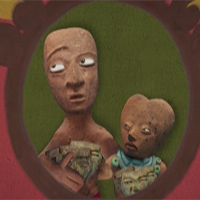 Información
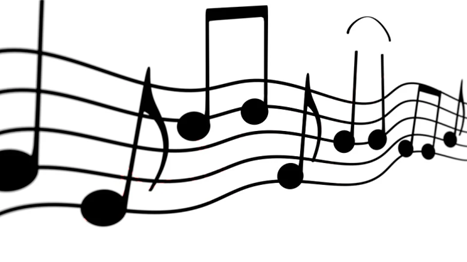 PLAZO DE ENTREGA:
Lunes 16 de Noviembre
Indicar NOMBRE Y CURSO CUANDO SE ENVÍE LA TAREA 
Correo: cconuecar@emmanuel.cl
Whatsapp de consultas: +569 78961502
Buzón de tareas en página del colegio